Keuze-informatie over ziekenhuizen
Irene Dingemans– programmaleider kwaliteit van zorg, NFK
Liesbeth Timmermans – bestuurslid SPKS leven met maag- of slokdarmkanker 

Patiëntenmiddag slokdarm- en maagkanker
 AUMC, 27 januari 2022
Een ziekenhuis kiezen bij kanker is niet makkelijk
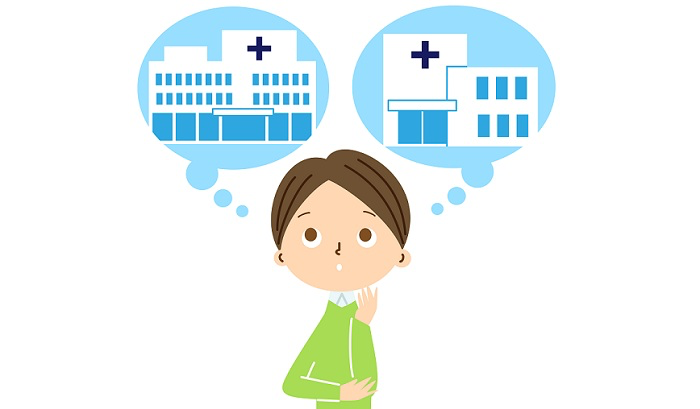 2
[Speaker Notes: Uitdaging:
Hoe kom je als patiënt in het best passende ziekenhuis?
Na diagnose kanker: vaak een achtbaan van emoties, onderzoeken en vaak snelle start behandeling
Het is moeilijk te achterhalen welk ziekenhuis gespecialiseerd is in jouw vorm van kanker
Niet iedereen wil zelf kiezen voor een ziekenhuis]
Betekenisvolle keuze-informatieRijtje gegevens ≠ keuze-informatieWat is nodig: 1. meer gegevens2. vertaling van deze gegevens naar begrijpelijke beschrijving>> dan wordt keuze-informatie betekenisvol
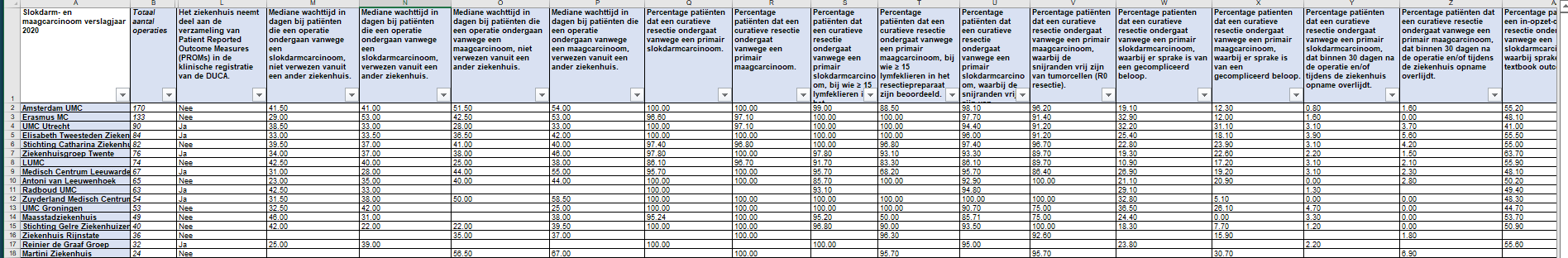 3
Vijf kenmerken van expertise
Specialisatie is het hele team van artsen en zorgverleners

Wetenschappelijk klimaat

Medische uitkomsten
Wat zijn de resultaten, bijvoorbeeld complicaties, maar ook overlevingscijfers
Worden nieuwe ontwikkelingen en richtlijnen goed & snel toegepast

Zorgaanbod: biedt het ziekenhuis alle zorg die nodig is?

Wat zijn de ervaringen van patiënten?
4
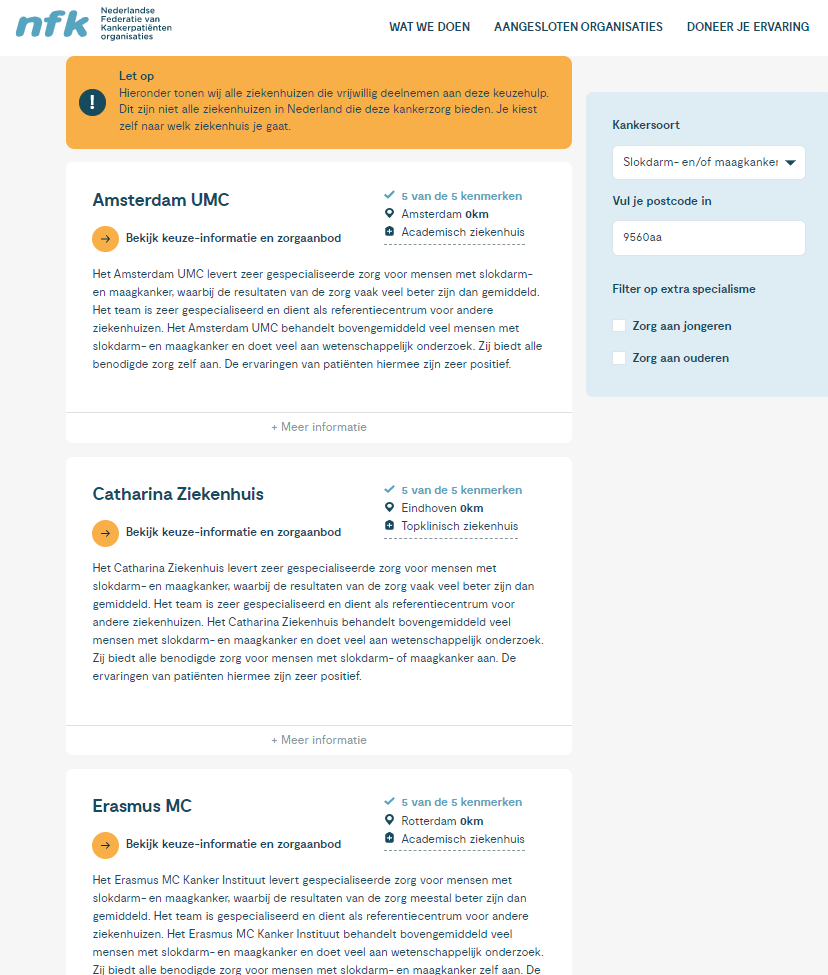 www.nfk.nl/ziekenhuiskeuzehulp
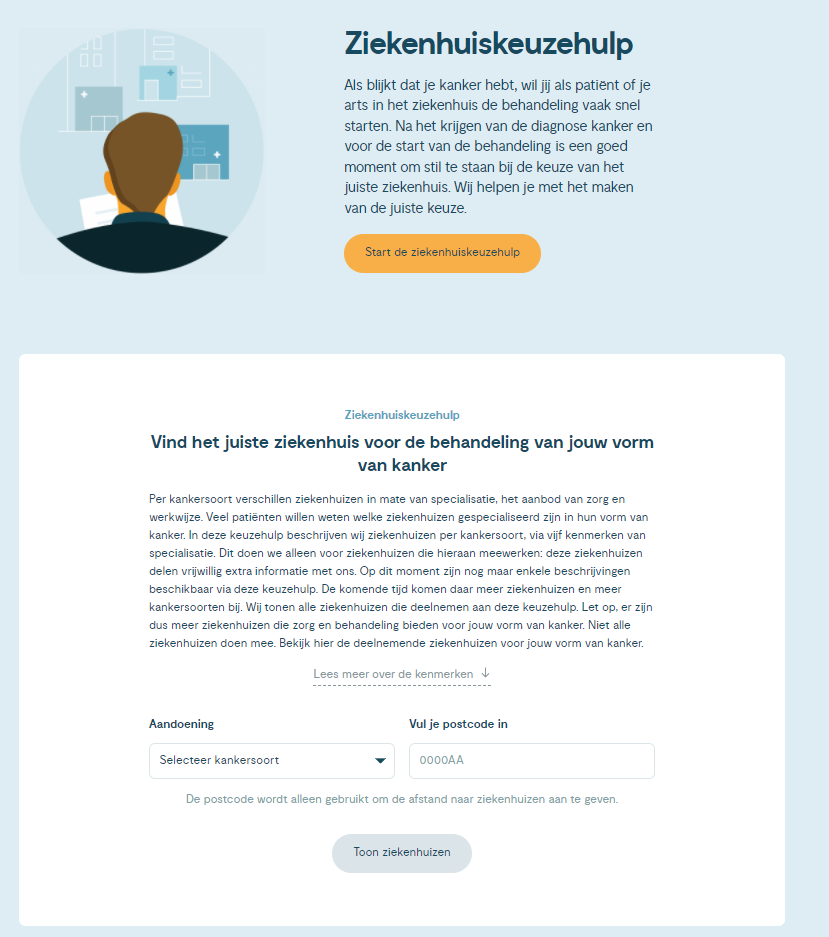 5
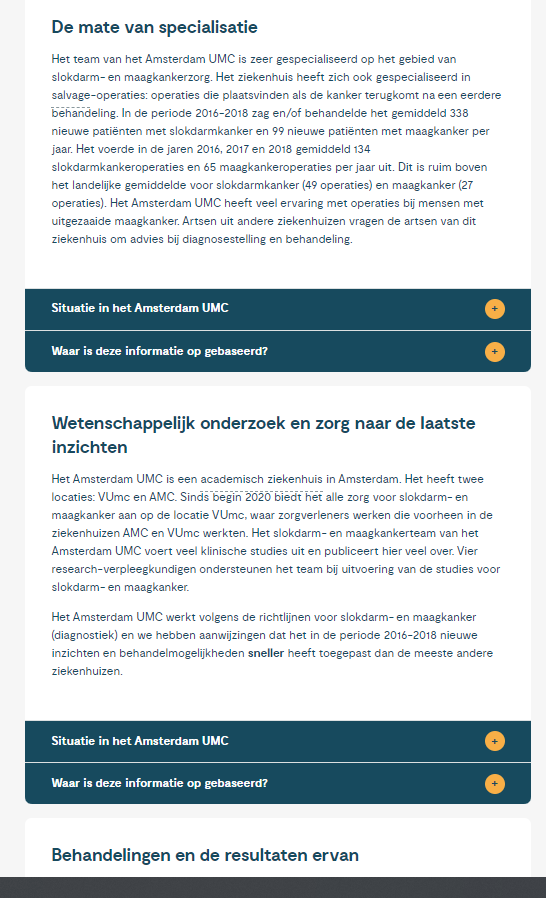 6
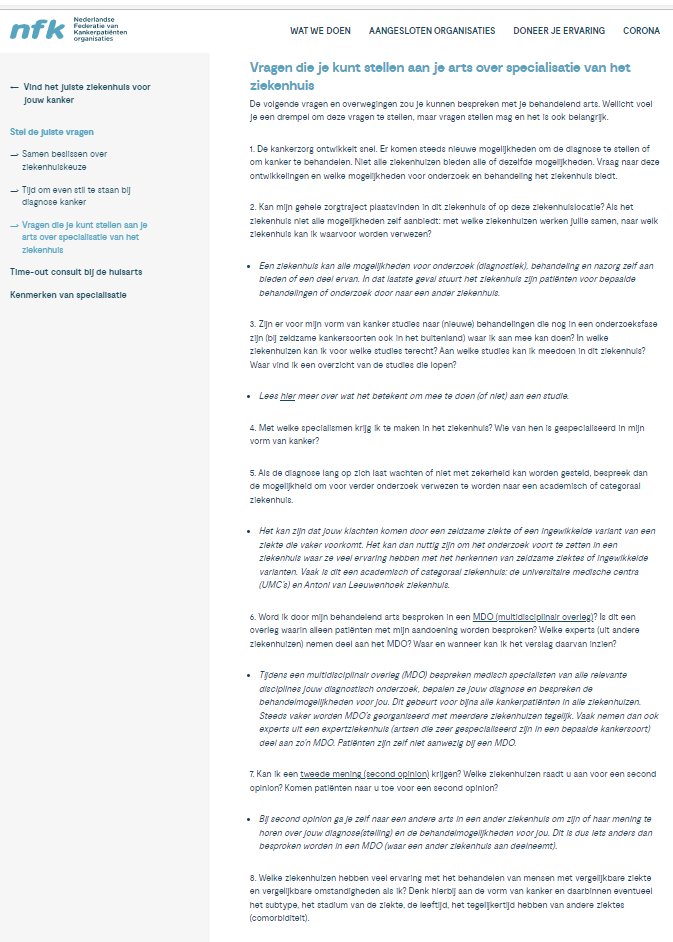 www.nfk.nl/ziekenhuiskeuze
7
Veel dank voor uw aandacht!
Irene Dingemans
Programmaleider Kwaliteit van zorg, NFK
i.dingemans@nfk.nl 

Lid worden van SPKS of meer informatie? www.spks.nl

Meedoen aan peilingen?
www.doneerjeervaring.nl of www.nfk.nl
8
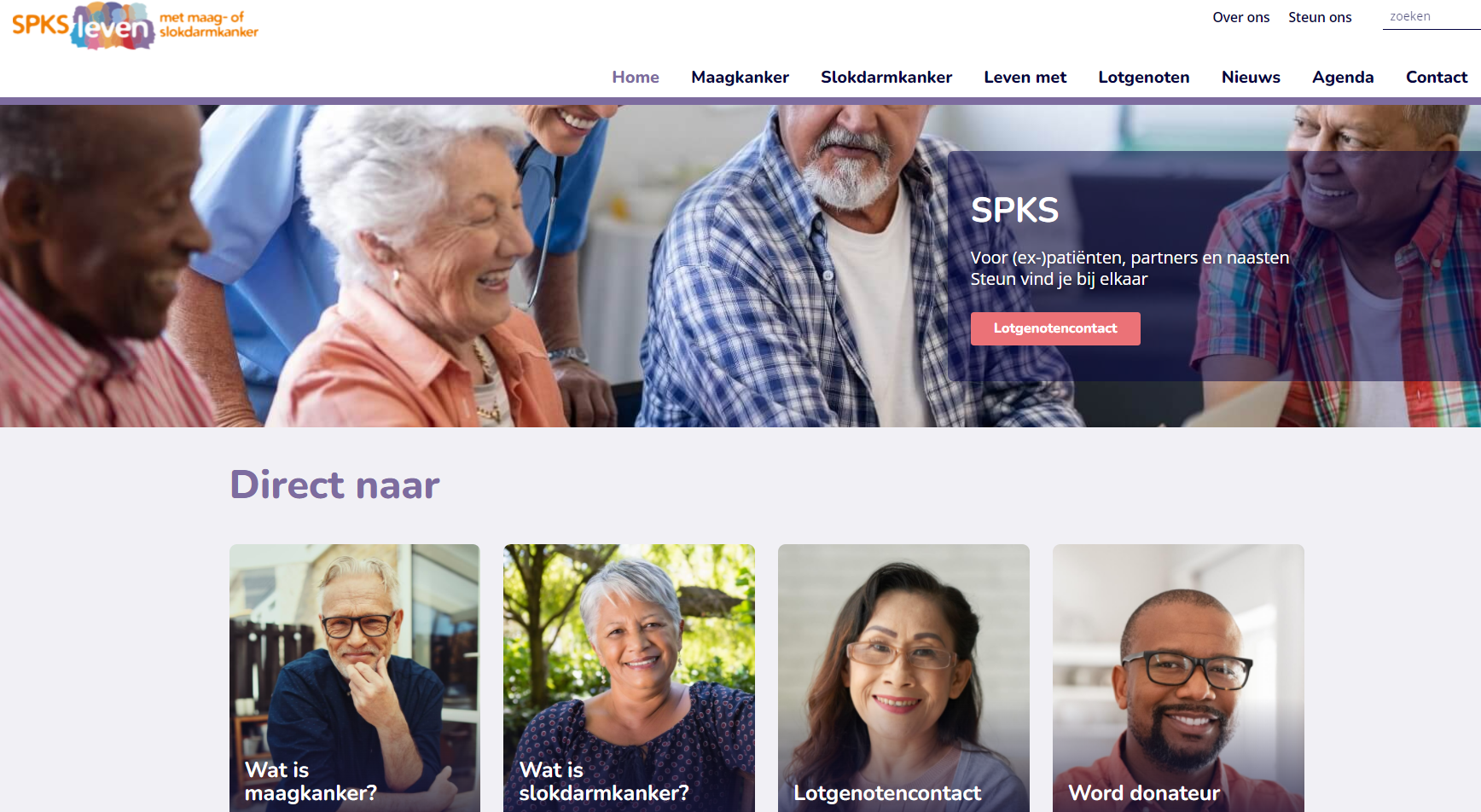 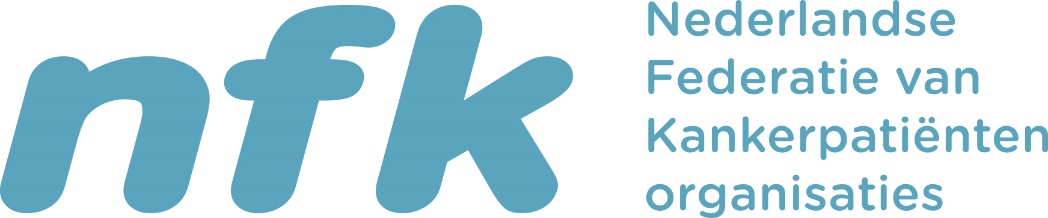 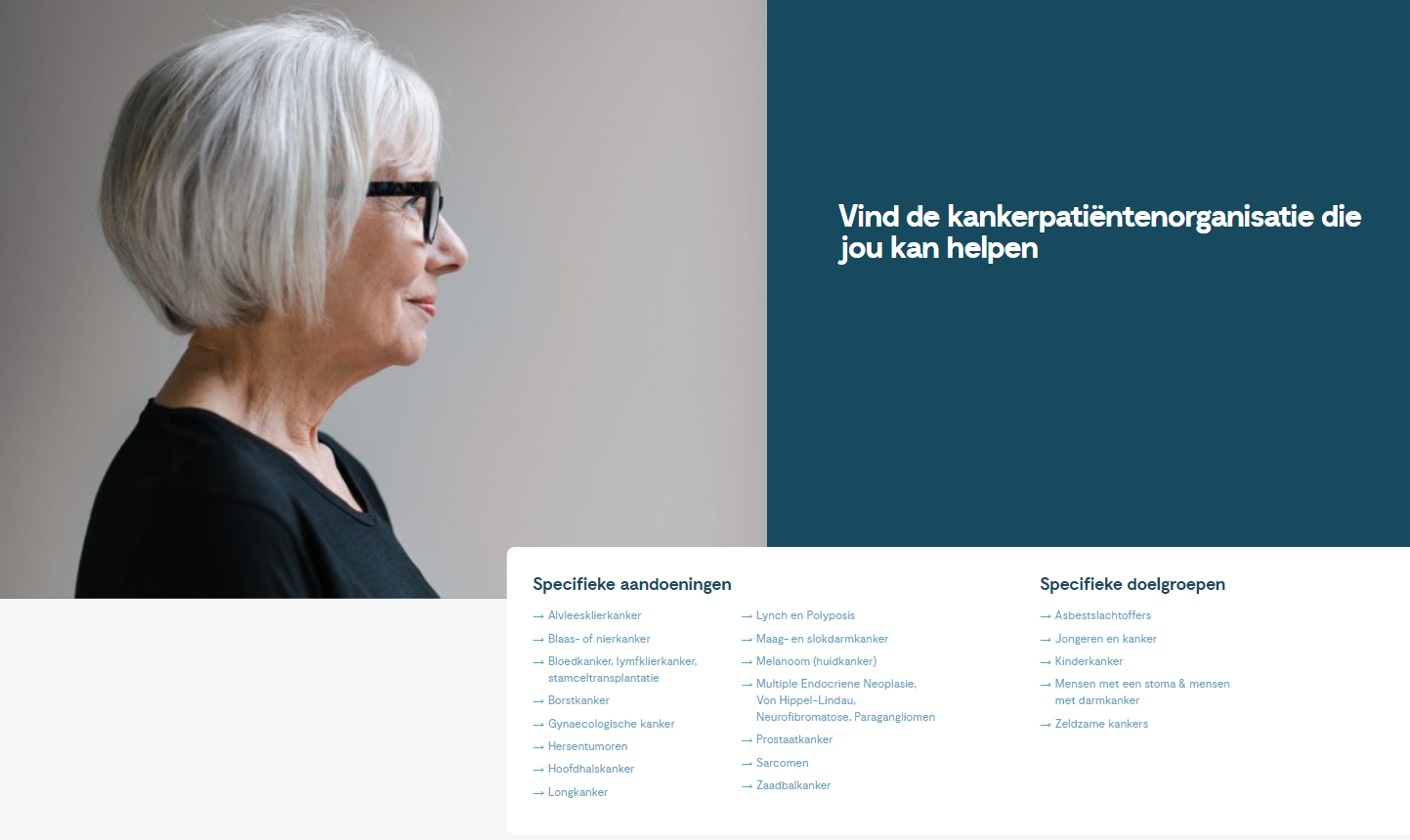 Een ziekenhuis kiezen bij kanker: wat vind jij belangrijk
7.376 (ex-)kankerpatiënten vulden vragenlijst in 
www.doneerjeervaring.nl, december 2019

Bijna de helft heeft nagedacht over keuze van het ziekenhuis






Twee derde heeft informatie gezocht en/of met iemand overlegd over welk ziekenhuis geschikt is.
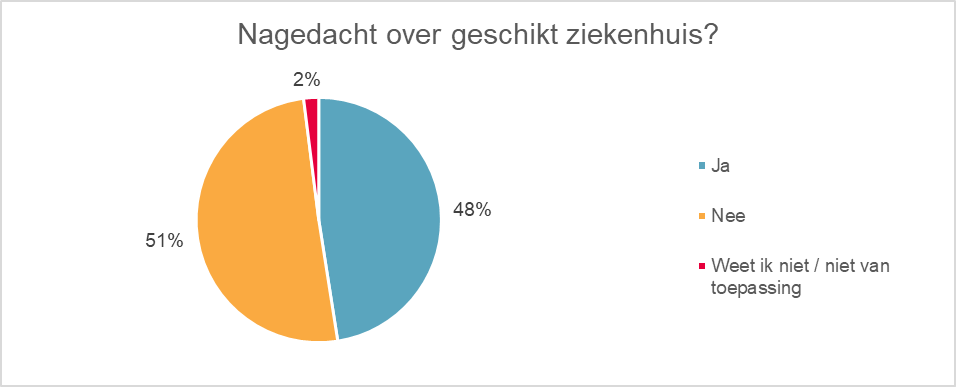 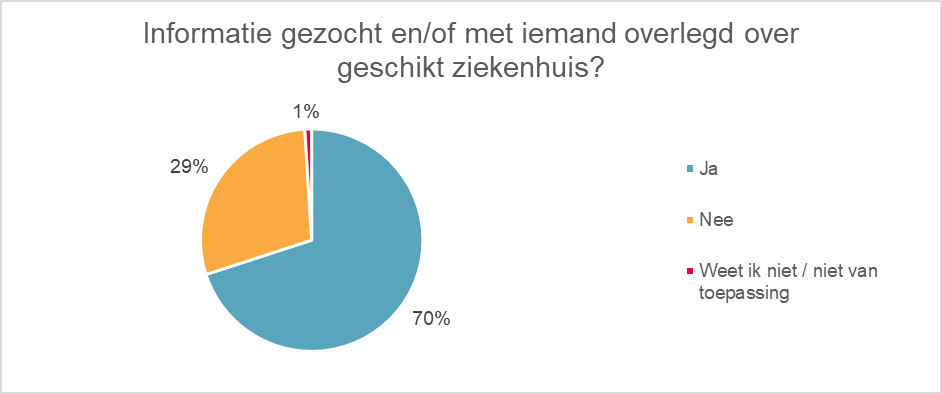 10
[Speaker Notes: www.doneerjeervaring.nl]
Waar heb je naar informatie gezocht of met wie overlegd?
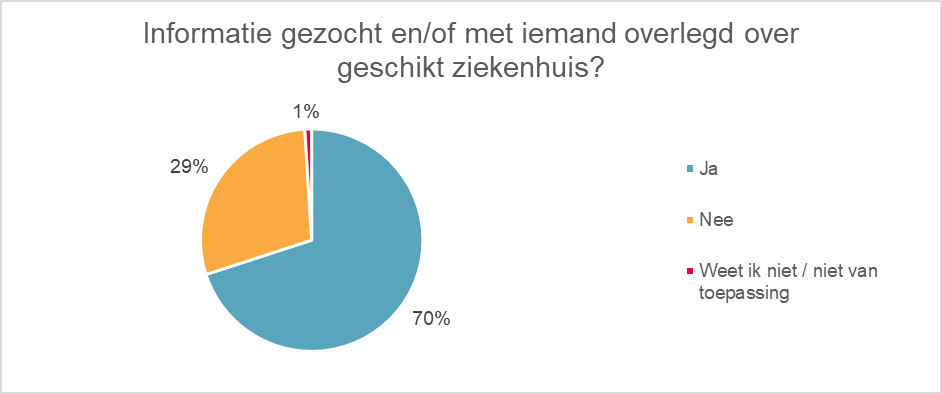 11
Waarom koos je voor het ziekenhuis van behandeling?
12
Zou je achteraf iets anders hebben gedaan bij de keuze voor het ziekenhuis?
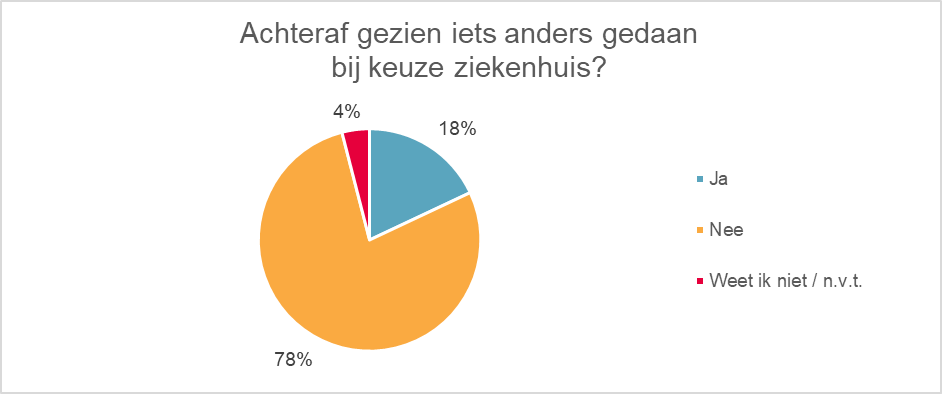 13
Een ziekenhuis kiezen bij kanker is niet makkelijk
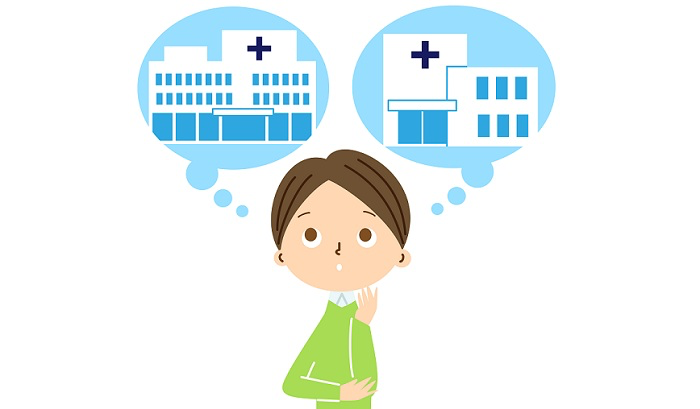 14
[Speaker Notes: Uitdaging:
Hoe kom je als patiënt in het best passende ziekenhuis?
Na diagnose kanker: vaak een achtbaan van emoties, onderzoeken en vaak snelle start behandeling
Het is moeilijk te achterhalen welk ziekenhuis gespecialiseerd is in jouw vorm van kanker
Niet iedereen wil zelf kiezen voor een ziekenhuis]
ResultatenErvaring reizen naar ziekenhuis
40% reist nu langer dan half uur:

58% geen probleem

32% soms een probleem
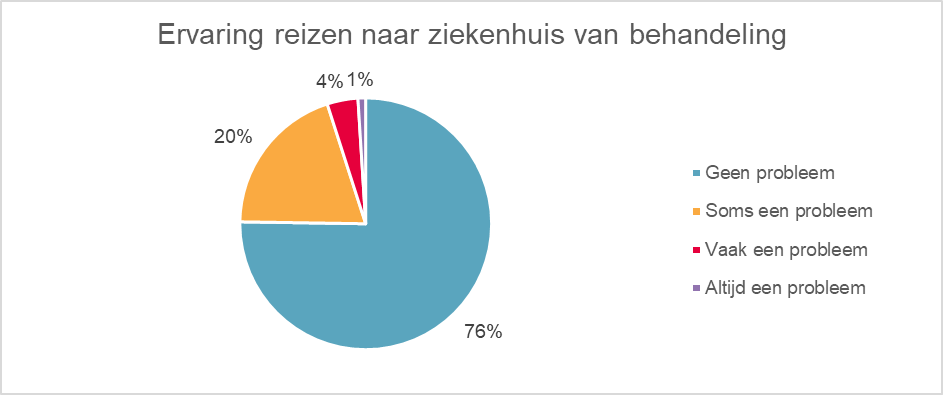 15
ResultatenProblemen bij reizen naar ziekenhuis
16
ResultatenHoe lang bereid te reizen naar ziekenhuis
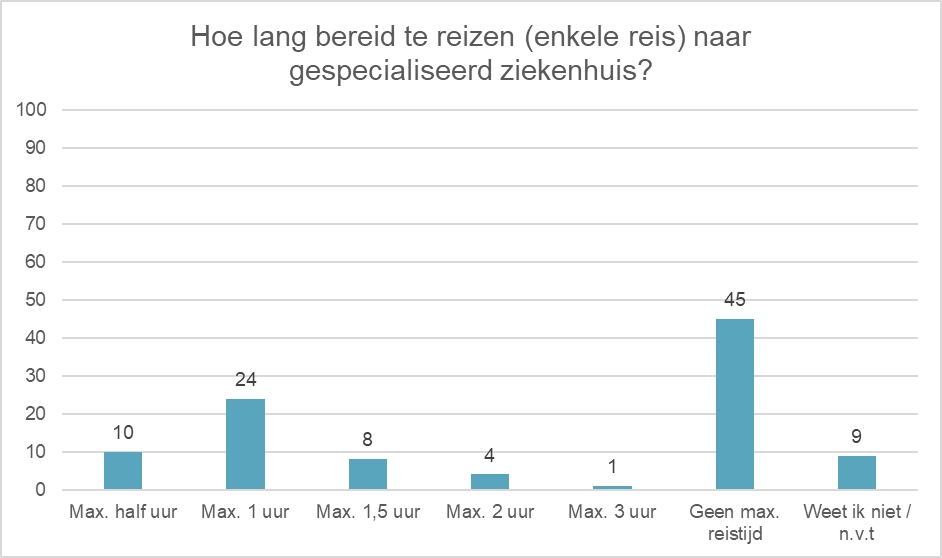 17
[Speaker Notes: Groep maximaal half uur (10%): vaker vrouw, vaker laagopgeleid en vaker negatieve ervaring als men in meer dan 1 ziekenhuis zorg had ontvangen.]